WELLBEING & SOCIAL INCLUSIONGOOD PRACTICES IN TURKEYby Mert Akbaş
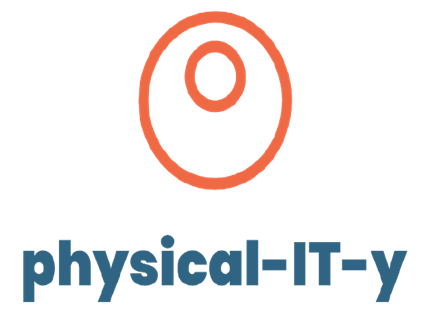 01
02
Wellbeing
Definition & Types
How to improve it
Social Inclusion
Theory & Application
03
04
Good Practices
What we do in Turkey
Conclusion
Using PE & ICT
Coming together is a beginning,
staying together is progress, 
and working together is success.

-Henry Ford
01. WELLBEING
Wellbeing
Well-being is the experience of health, happiness, and prosperity. It includes having good mental health, high life satisfaction, a sense of meaning or purpose, and ability to manage stress.
[Speaker Notes: Wellbeing is the experience of health, happiness, and prosperity. It includes having good mental health, high life satisfaction, a sense of meaning or purpose, and ability to manage stress. More generally, wellbeing is just feeling well. Human wellbeing is not a random phenomenon. It depends on many factors - ranging from genetics and neurobiology to sociology and economics. But, clearly, there are scientific truths to be known about how we can flourish in this world. Wherever we can have an impact on the wellbeing of others, questions of morality apply.]
Wellbeing
Well-being is something sought by just about everyone, because it includes so many positive things — feeling happy, healthy, socially connected, and purposeful. Unfortunately, well-being appears to be in decline.
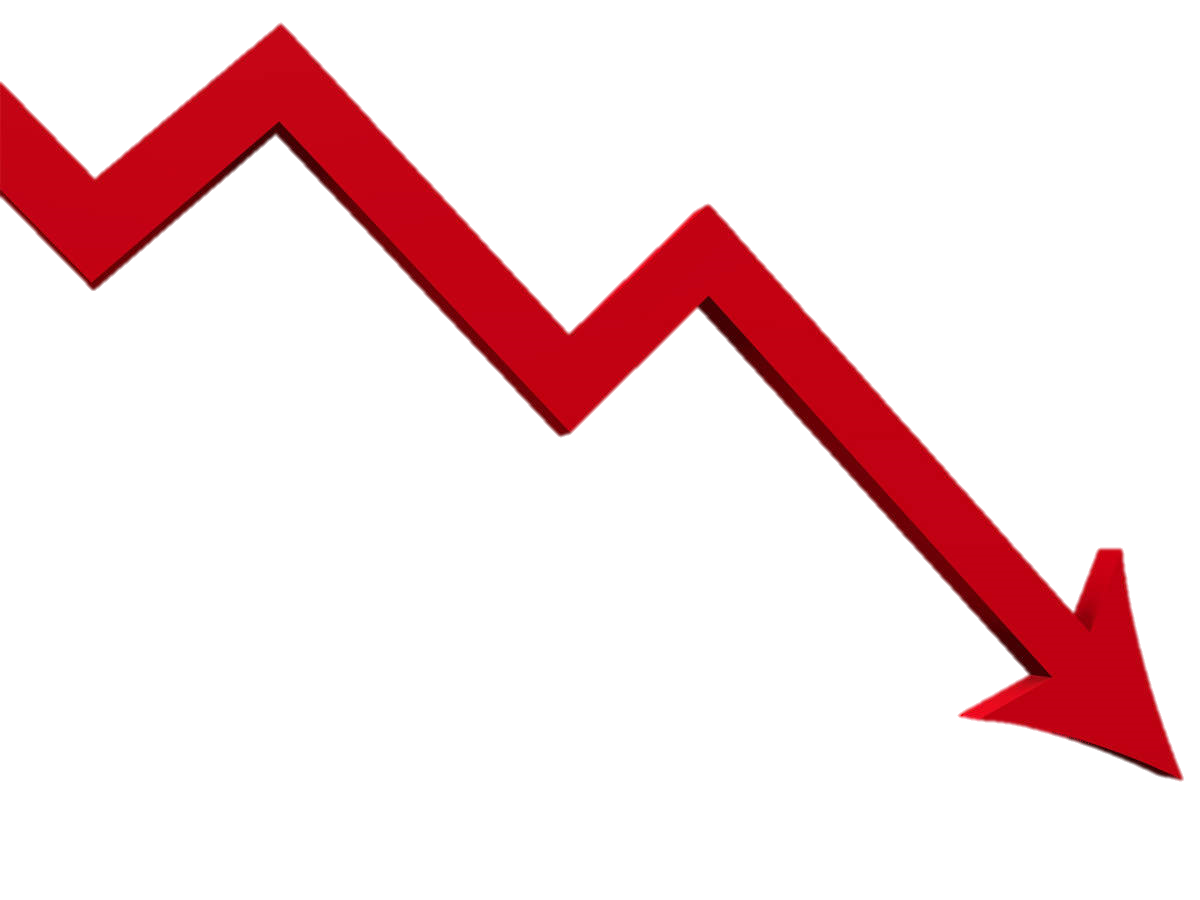 [Speaker Notes: Wellbeing is something sought by just about everyone, because it includes so many positive things — feeling happy, healthy, socially connected, and purposeful. Unfortunately, wellbeing appears to be in decline. Pandemic is a significant determiner. And increasing your wellbeing can be tough without knowing what to do and how to do it.]
Where Wellbeing Comes From
Well-being emerges from your thoughts, actions, and experiences — most of which you have control over. For example, when we think positive, we tend to have greater emotional wellbeing.
7
[Speaker Notes: Wellbeing emerges from your thoughts, actions, and experiences — most of which you have control over. For example, when we think positive, we tend to have greater emotional wellbeing. When we pursue meaningful relationships, we tend to have better social wellbeing. And when we lose our job — or just hate it — we tend to have lower workplace wellbeing. These examples start to reveal how broad wellbeing is, and how many different types of wellbeing there are. Because wellbeing is such a broad experience, let's break it down into its different types.]
What Wellbeing Includes
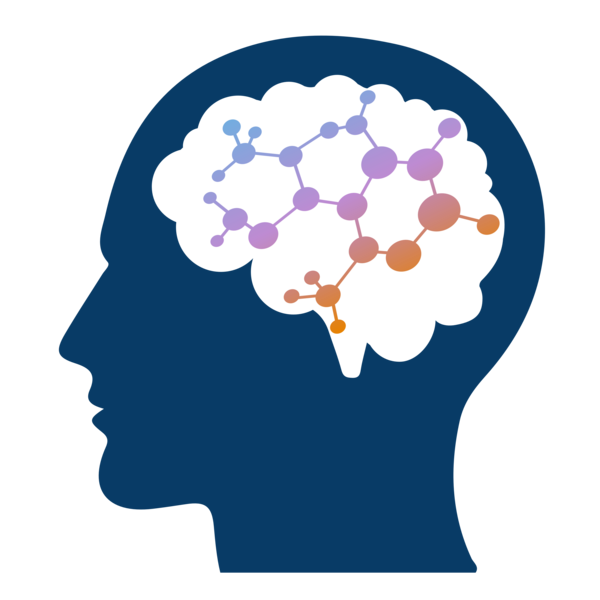 Physical health

Emotional health

Social health
[Speaker Notes: The World Health Organisation defines health as “a state of complete physical, mental and social wellbeing and not merely the absence of disease or infirmity”. So wellbeing includes physical, emotional and social health.]
Physical Health
enjoying being physically active

having good balance, coordination and agility

having the strength, stamina and suppleness

having fewer illnesses, diseases and injuries
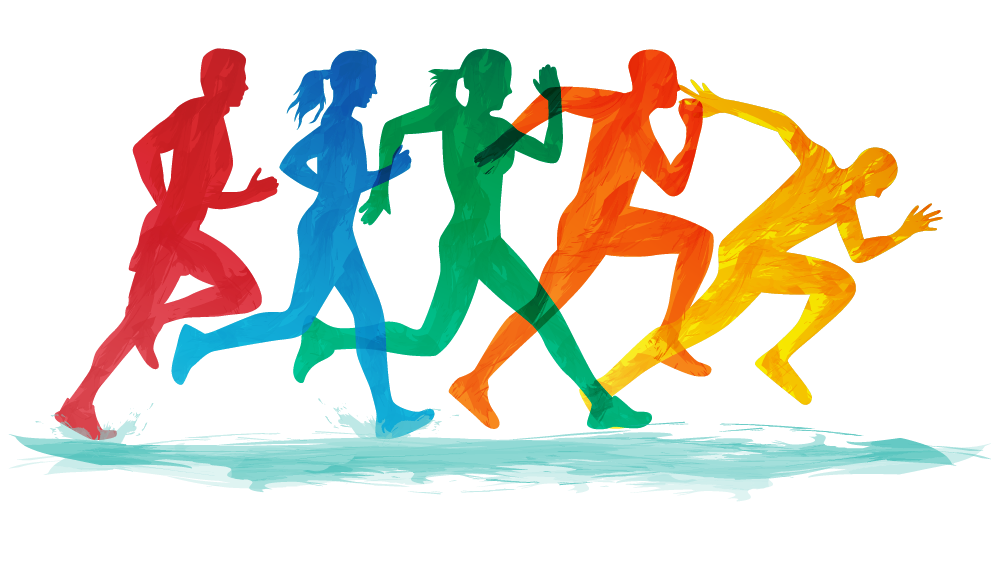 [Speaker Notes: Good physical health is linked to fitness – being able to perform effectively the physical tasks involved in life as well as sport. To develop our physical wellbeing, we need to know what a healthy diet and exercise routine looks like, so that we can implement effective strategies in our daily lives. When we improve our physical wellbeing, not only do we feel better, our newfound health can also help prevent many diseases, heal our guts, boost our emotional wellbeing, and limit the number of health challenges we have to deal with in our lives.]
Emotional Health
having self-esteem and self-respect
being able to recognise and express feelings
being able to manage emotions to suit the situation
recognising and managing the factors that affect emotions
feeling positive about life
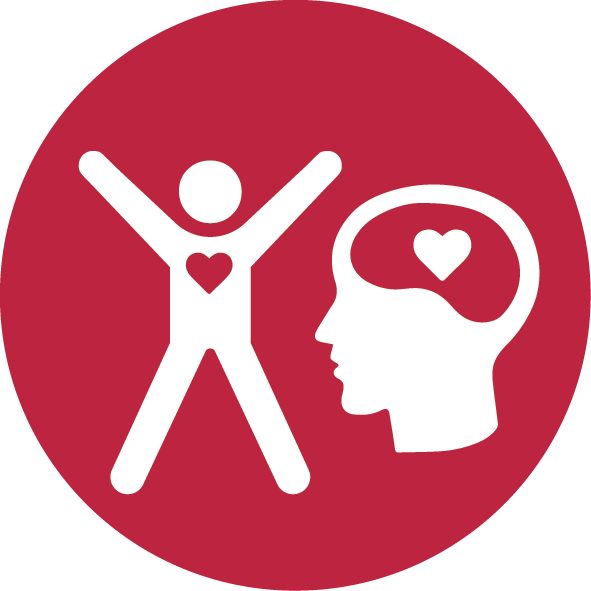 [Speaker Notes: Emotional – or mental – health is linked to personal wellbeing – feeling positive about yourself. To develop emotional wellbeing, we need to build emotional skills — skills like positivity, emotion regulation, and mindfulness, for example. Often, we need to build a variety of these skills to cope with the wide variety of situations we encounter in our lives. When we have built these emotional wellbeing skills, we can better cope with stress, handle our emotions in the face of challenges, and quickly recover from disappointments. As a result, we can enjoy our lives a bit more, be happier and pursue our goals a bit more effectively.]
Social Health
being able to interact with a range of people and having a sense of belonging
having respect, empathy and tolerance for other people
being able to manage emotions to suit the situation
recognising and managing the effects of actions on others
being aware of rights and responsibilities
[Speaker Notes: Social health also contributes to wellbeing – feeling positive about interactions with other people and the wider world. To develop social wellbeing, we need to build our social skills, like gratitude, kindness, and communication. Social skills make it easier for us to have positive interactions with others, helping us to feel less lonely, angry, or disconnected. When we have developed our social wellbeing, we feel more meaningfully connected to others. It's important to know that building social wellbeing is one of the best ways to build emotional wellbeing. When we feel socially connected, we also tend to just feel better, have more positive emotions, and we are able to cope better with challenges. This is why it's essential to build our social wellbeing.]
Overall Wellbeing
To build your overall well-being, you have to make sure all of these types are functioning to an extent.
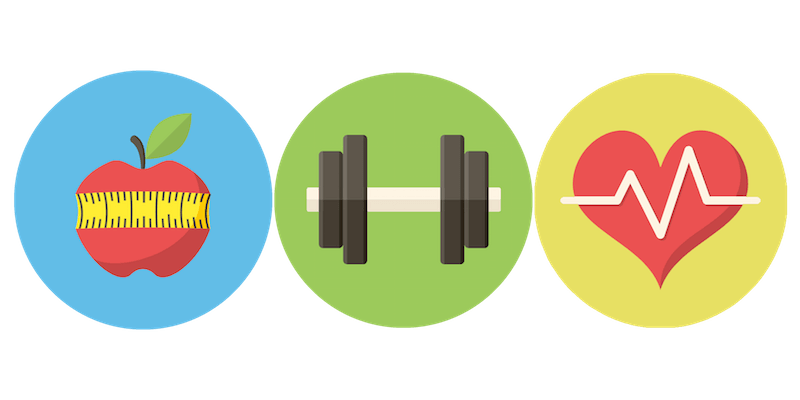 [Speaker Notes: Think of it like this: Imagine you are in a car. Your engine works great, and maybe your transmission works pretty well, too, but your brakes don't work. Because your brakes don't work, it doesn't really matter how well your engine works; you're still going to have trouble going about your life. The same is true for your wellbeing. If everything else in your life is going great, but you feel lonely, or you're eating unhealthfully, other areas of your life will be affected, and you likely won't feel as well as you want to. Because each part of wellbeing is important to your overall sense of wellbeing.]
02. SOCIAL INCLUSION
Social Inclusion
Social inclusion refers to the processes of obtaining the necessary opportunities and resources for individuals at risk of poverty and social exclusion to participate fully in economic, social and cultural life
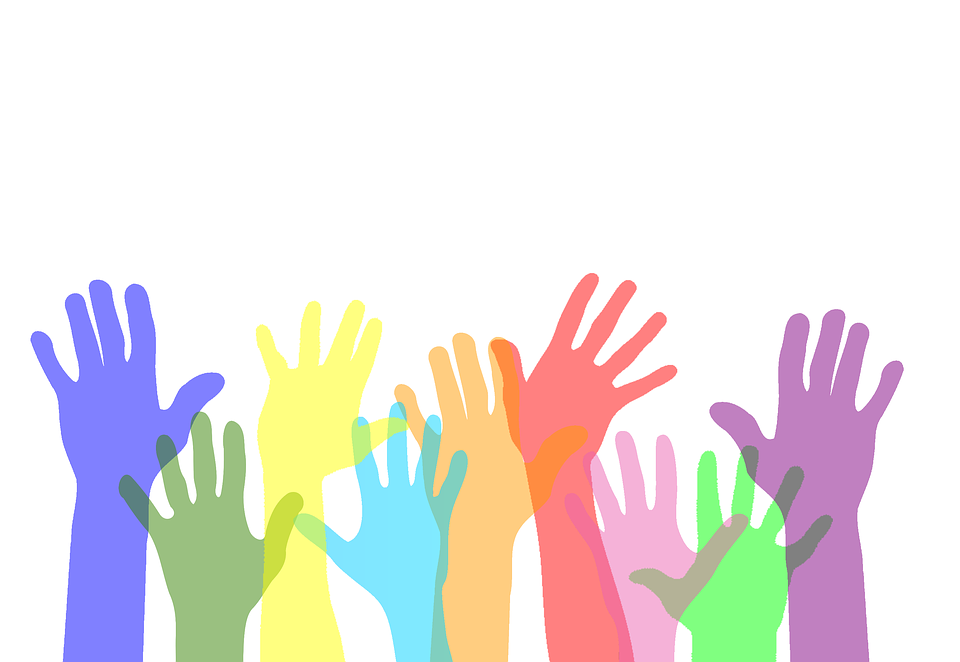 [Speaker Notes: Social inclusion refers to the processes of obtaining the necessary opportunities and resources for individuals at risk of poverty and social exclusion to participate fully in economic, social and cultural life and to have the standard of living and welfare accepted as normal in the society they live in. This enables them to access fundamental rights and participate more in decisions that affect their lives.]
Aspects of Social Inclusion
The most relevant aspects can be clustered under three interrelated domains: 

markets

services

spaces
[Speaker Notes: Social inclusion is multidimensional: it encompasses social, political, cultural and economic dimensions, and operates at various social levels. The most relevant aspects can be clustered under three interrelated domains: markets, services, and spaces (figure). The three domains represent both barriers to and opportunities for inclusion. It is also relational: it is the product of unequal power relations in social interactions. Finally, social inclusion is dynamic, it impacts people in various ways and to differing degrees over time and critically depends on and influence people’s ability, opportunity and dignity which are unequally distributed among social groups.]
How to Get Included
People are involved in society through:

the labor market, 

services 

areas in which they live.
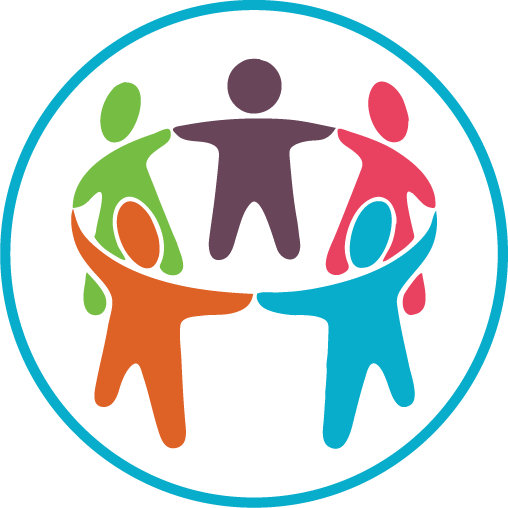 [Speaker Notes: People are involved in society through the labor market, services and areas in which they live. An integrated approach to local policies to support social inclusion is especially important in terms of social inclusion of disadvantaged groups. At this point, local partnerships, community-based development and client-oriented social work and case management are three important components.]
Social Inclusion in Daily Life
Experiencing a sense of belonging

Being accepted within the community

Having valued roles in the community

Being involved in activities based on personal preferences

Have social relationships with others
[Speaker Notes: It is clear that people can be present in community without being socially included. Being socially included means that a number of things are present in people’s lives. Social inclusion means that people:
Experience a sense of belonging
Are accepted (for who they are) within their communities
Have valued roles in the community
Are actively participating in the community
Are involved in activities based on their personal preferences
Have social relationships with others whom they chose and share common interests
Have friends
When people experience some or all of these conditions in their life they are more likely to be happier and healthier. In fact, social inclusion is an important “determinant of health” – without inclusion, people are more likely to experience poor health (including poor mental health), loneliness, isolation, and poor self esteem.]
Social Inclusion vs Social Exclusion
Although it sounds logical and intuitive, inclusion is not necessarily the flip side of exclusion.
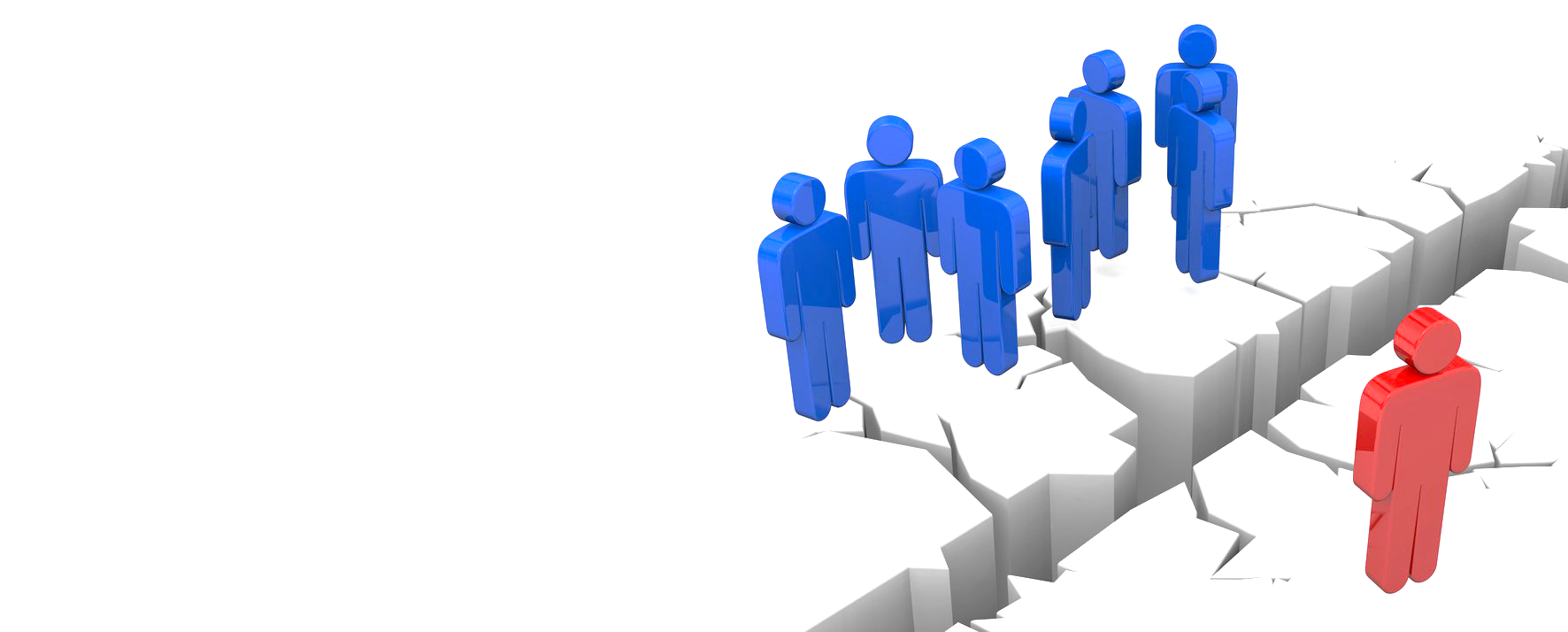 [Speaker Notes: Although it sounds logical and intuitive, inclusion is not necessarily the flip side of exclusion. Here is why. Social exclusion occurs when people are systematically prevented from taking part in society. But individuals and groups may have to participate in markets, services, and spaces under unfavorable terms. This is called “adverse inclusion”. For example, immigrants may be included in the host country’s labor market, but under very poor working conditions and for a wage lower than is paid to local residents. Take the case of the Roma who are part of the labor force but are paid less. Roma males have higher labor force participation rates than the majority group in Bulgaria, Romania, and Serbia, yet their average wages are just 40-70% of the non-Roma men. If you can call this inclusion, then it is inclusion under very disadvantageous terms. By World Bank]
Costs of Social Exclusion
Social inclusion is the right thing to do, and it also makes good economic sense. Left unaddressed, the exclusion of disadvantaged groups can be costly.
[Speaker Notes: Social inclusion is the right thing to do, and it also makes good economic sense. Left unaddressed, the exclusion of disadvantaged groups can be costly. At the individual level, the most commonly measured impacts include the loss of wages, lifetime earnings, poor education, and employment outcomes. Racism and discrimination also have physical and mental health costs. At the national level, the economic cost of social exclusion can be captured by foregone gross domestic product (GDP) and human capital wealth.]
How to Enhance Social Inclusion
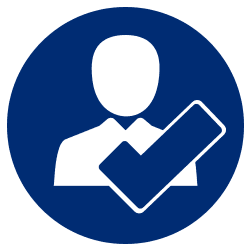 Believing that social inclusion is possible

Fighting against discrimination

Providing access to information and communication mechanisms

Providing social security and social protection
How to Enhance Social Inclusion
Supporting family solidarity

Protecting children and young people against the risk of exclusion cycles

Supporting cultural expression and media visibility
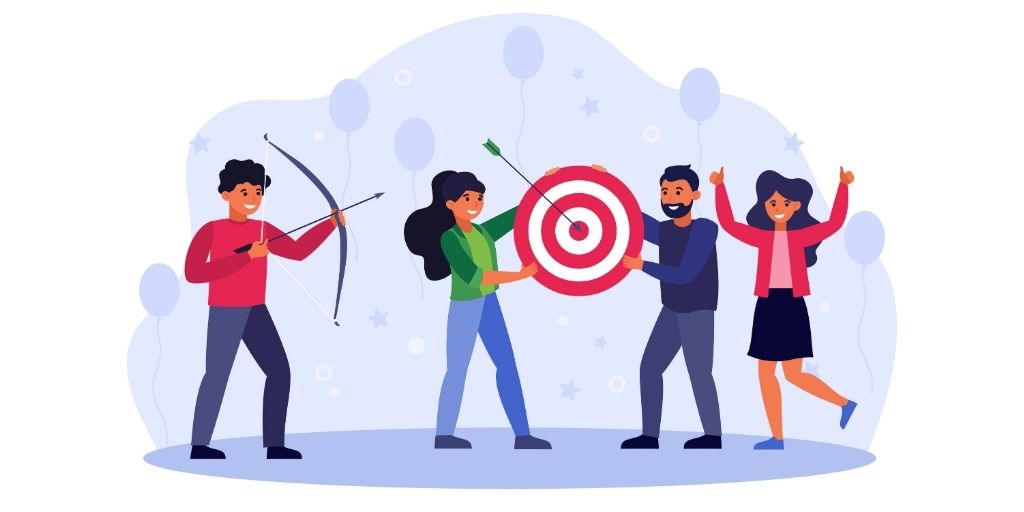 03. GOOD PRACTICES
Good Practices in Turkey
Young people's well-being is promoted in schools and youth facilities.

In this process, the Ministry of National Education and the Ministry of Youth and Sports play an active role.
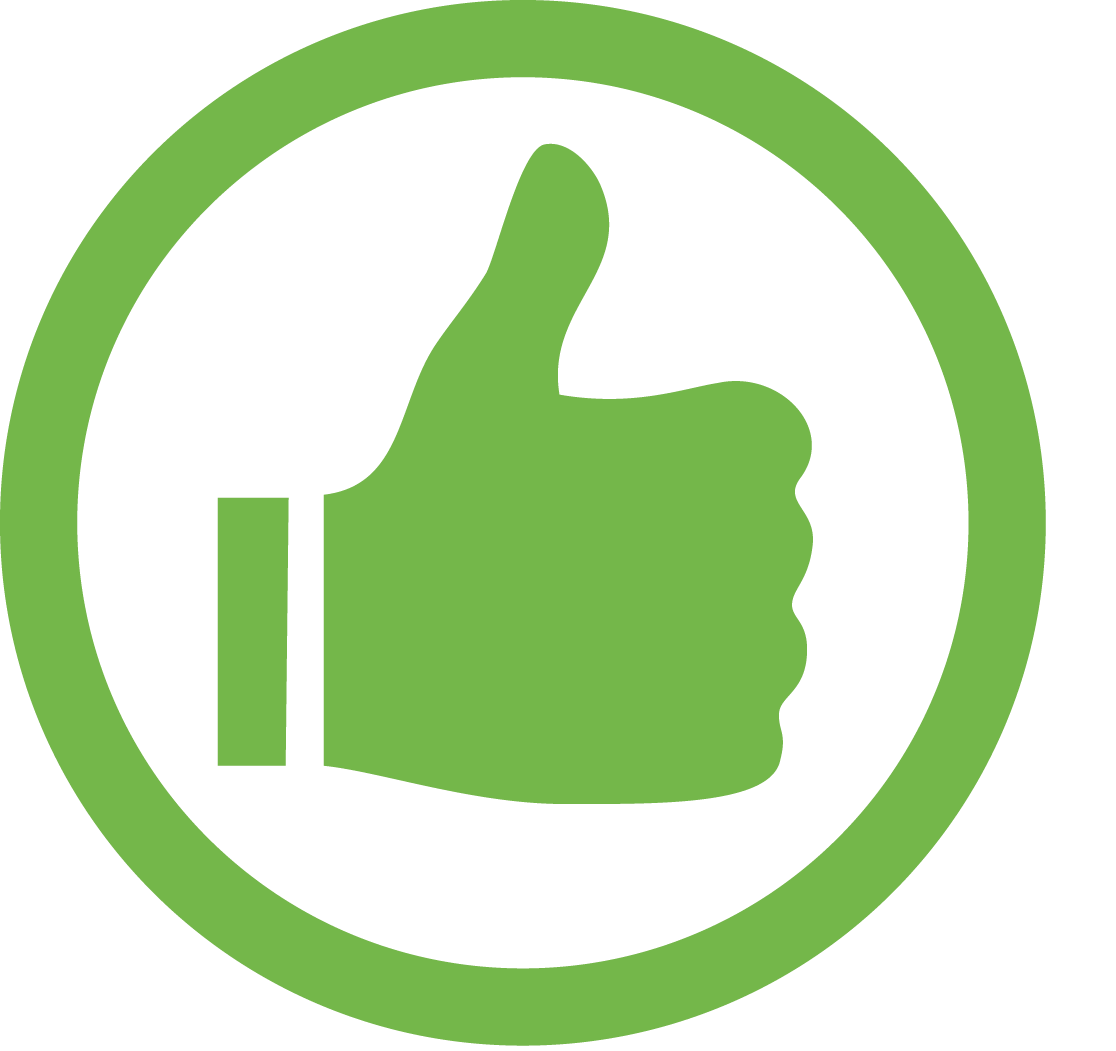 Good Practices in Turkey
Youth camps are organized separately in summer and winter periods.


Psychological counseling and guidance specialists work in schools.
Good Practices in Turkey
In addition to academic development, social development is also considered important.

Cyclical projects are developed to improve the well-being of young people.
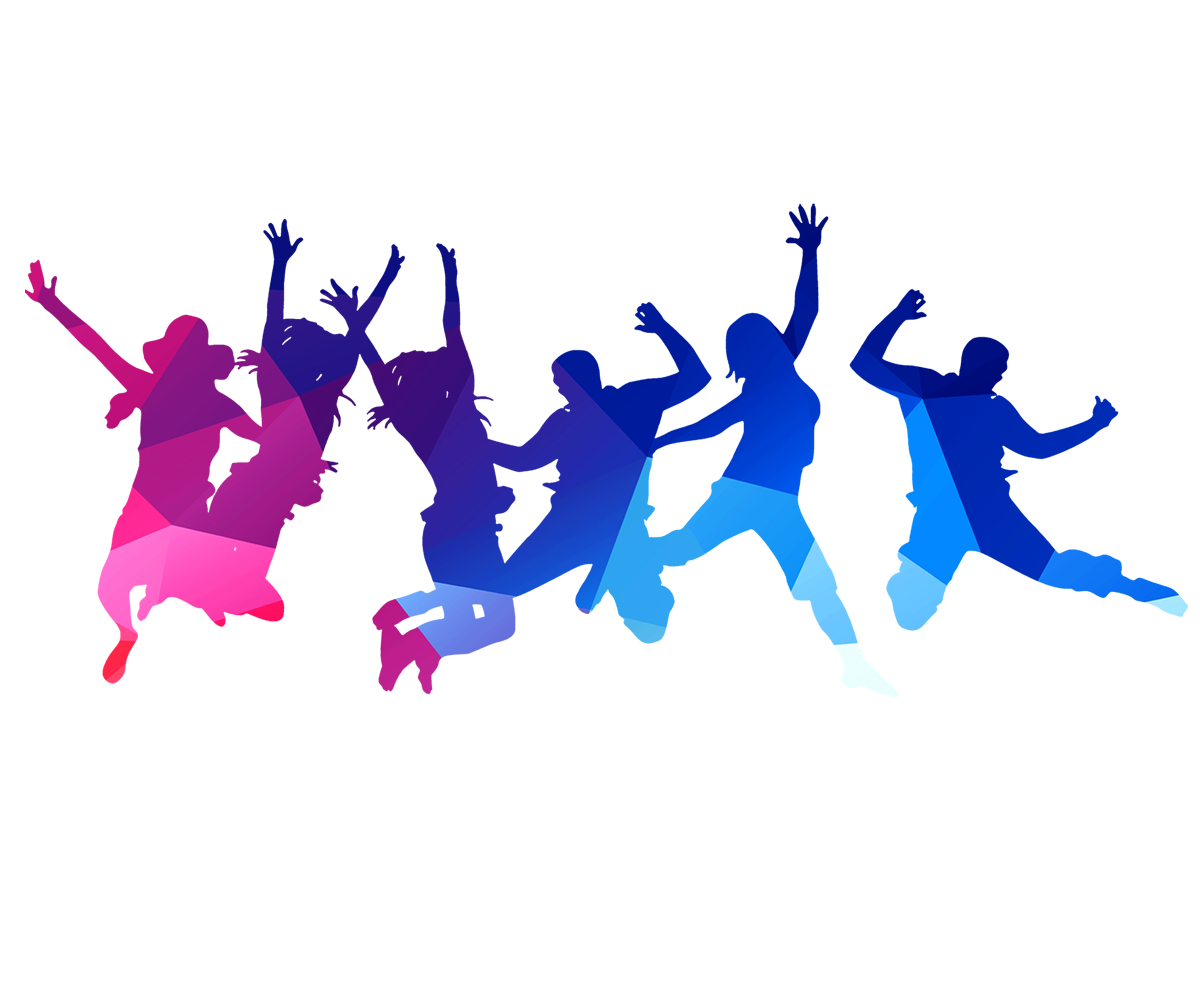 Thank you for your interest.
Mert Akbaş
akbasmertakbas@gmail.com